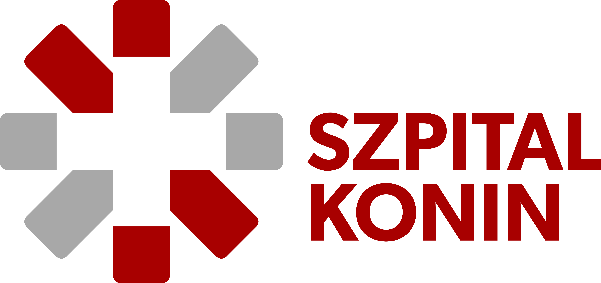 „Publiczne usługi elektroniczne dla zwiększenia dostępności świadczeń medycznych i bezpieczeństwa zdrowotnego pacjentów Wojewódzkiego Szpitala Zespolonego im. dr. Romana Ostrzyckiego w Koninie”
Działanie 2.1 „Rozwój elektronicznych usług publicznych”
Wielkopolski Regionalny Program Operacyjny na lata 2014-2020
25 sierpnia 2021 r.
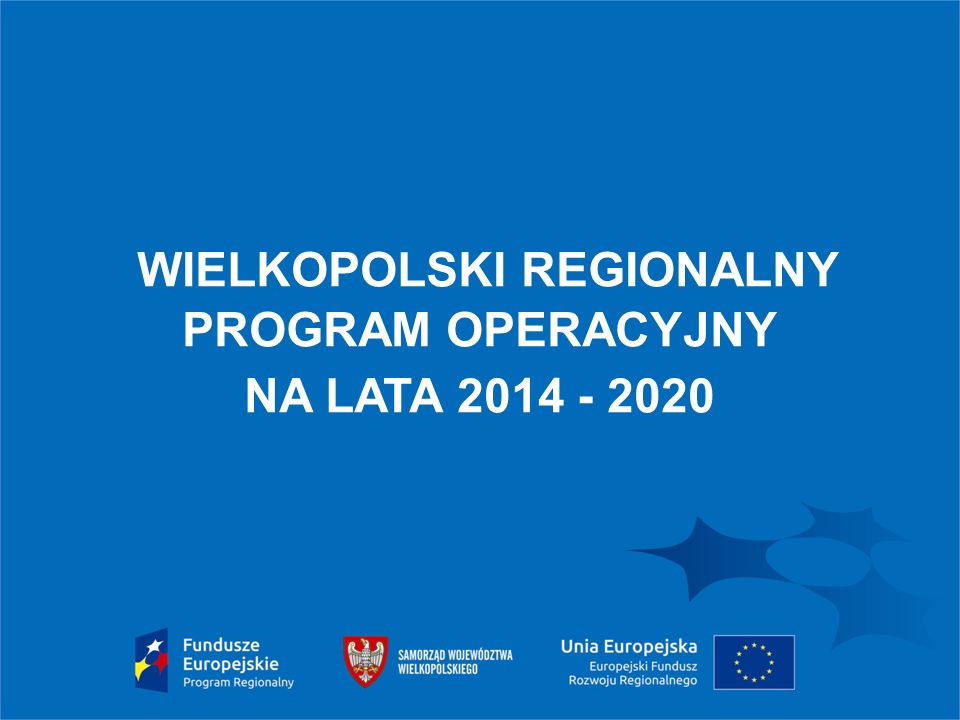 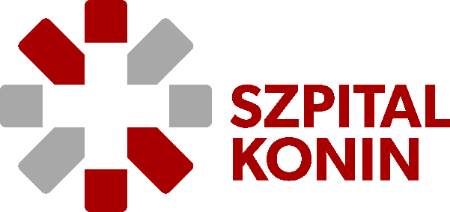 Projekt buduje lokalne usługi elektroniczne Wnioskodawcy w obszarach i dla zakresu oddziaływania jego działalności statutowej:
1. Telewizyta pacjenta
2. Nawigacja wewnętrzna
z doposażeniem środowiska informatycznego Wnioskodawcy w niezbędne składniki infrastruktury sprzętowej, specjalizowane oprogramowanie aplikacyjne wytwarzania usług elektronicznych i niezbędne składniki infrastruktury programowej (oprogramowanie systemowe i narzędziowe)
Wartość projektu: 2 253 114,00 zł
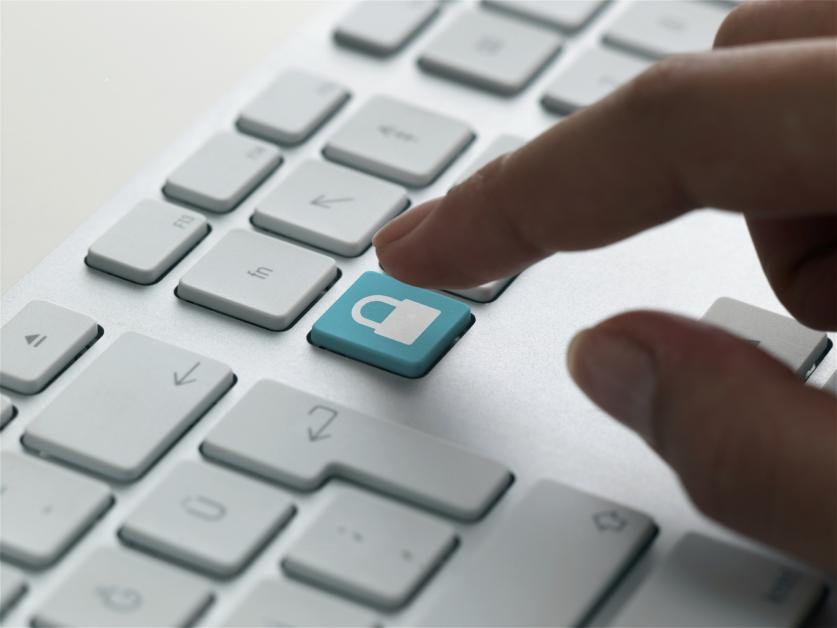 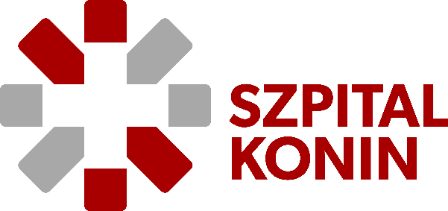 Składniki zakresu Projektu
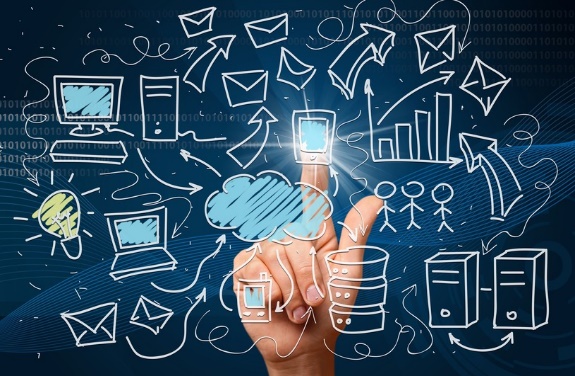 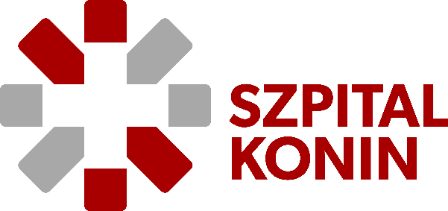 Składniki zakresu Projektu
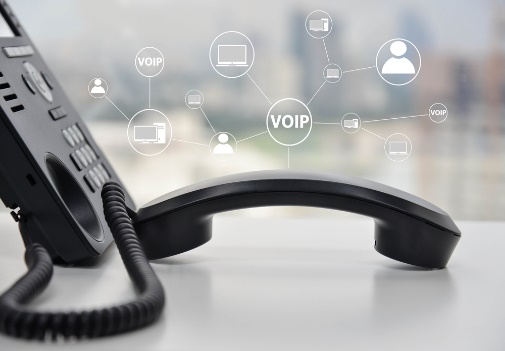 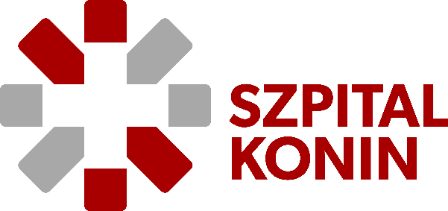 Projekt buduje w swoim zakresie usługę on-line Telewizyta pacjenta
Usługa telewizyty pacjenta polega na przeprowadzeniu wizyty pacjenta u lekarza w trybie odmiejscowionym (zdalnym) za pomocą narzędzi ICT kanałem łączności audiowizualnej – głosowo-wizyjnej) realizowanej za pomocą sieciowej transmisji danych (środowisko informatyczne Wnioskodawcy i sieć Internet) lub kanałem telekomunikacyjnej łączności głosowej.
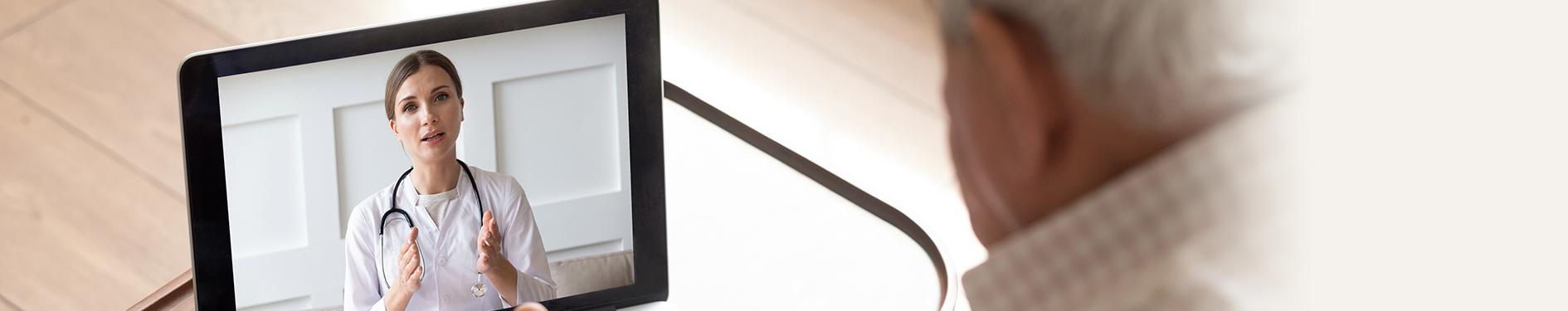 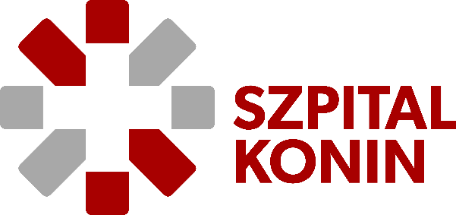 Projekt buduje w swoim zakresie usługę nawigacji wewnętrznej
Korzystanie z usługi nawigacji wewnętrznej polega na wykorzystaniu punktu informacyjnego lub aplikacji mobilnej nawigacji wewnętrznej dla uzyskania przez pacjenta/osobę odwiedzającą odpowiedzi na pytanie o lokalizację docelową w budynku Wnioskodawcy z wyznaczeniem trasy dotarcia do tego punktu, a w przypadku pacjentów także uzyskanie informacji przezywającej dla skorzystania z obsługi celu jego przybycia w miejscu docelowym.
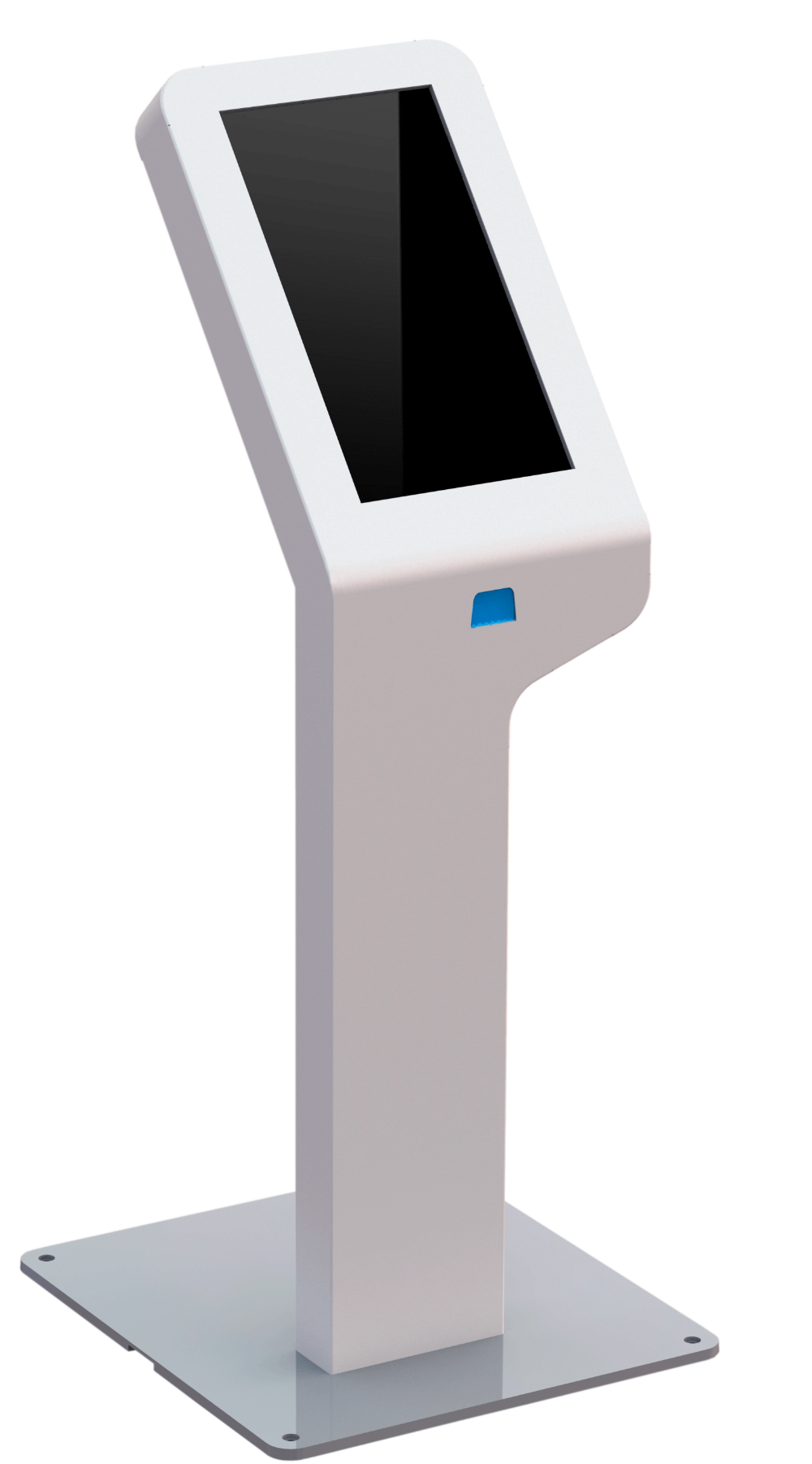 Dziękuje za uwagę
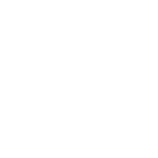